Developing a Model Organism to Investigate the Evolution of Cellular Differentiation
Baltazar Diaz
Mentor: Richard Michod
CoMentors: Erik Hanschen and Zach Grochau-Wright
University of Arizona
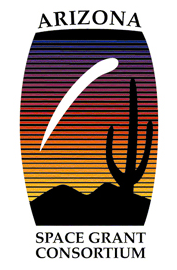 Cellular Differentiation
The evolution of multicellularity has occurred numerous times and this process is not completely understood
The evolution of multicellularity underlies the evolution of large complex organisms such as animal and plants

Cellular differentiation allows for increase fitness through specialized cells
Germ and somatic cells

Focusing on early transition of cellular differentiation
How beneficial are somatic cells in the initial evolution of cellular differentiation
Background
Germ cell:  cell involved in replication

Somatic cell: cell whose function is hypothesized to be involved in motility and nutrient gathering
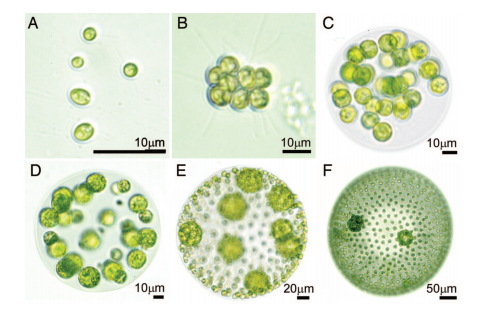 Germ cell
Somatic cell
E. illinoisensis
Ranges from 4-32 cells

32 celled colonies had anterior cells reduced in size ( Goldstein 1964)
Characterized as somatic cells
Somatic cells
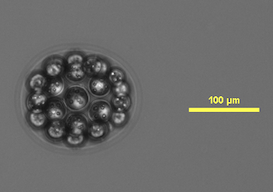 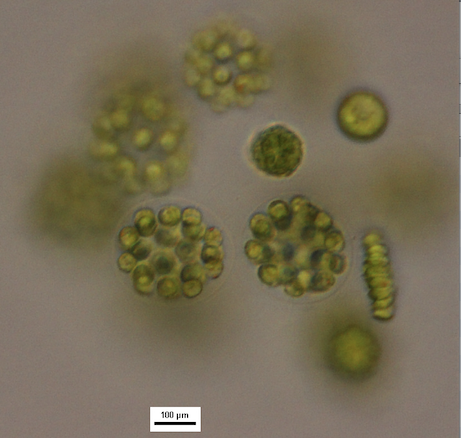 Methods
Developed protocol to decontaminate algae

Grew under optimum conditions
1X SVM

Isolated after hatching and placed in 12 well plate
Quantified after replication took place in well
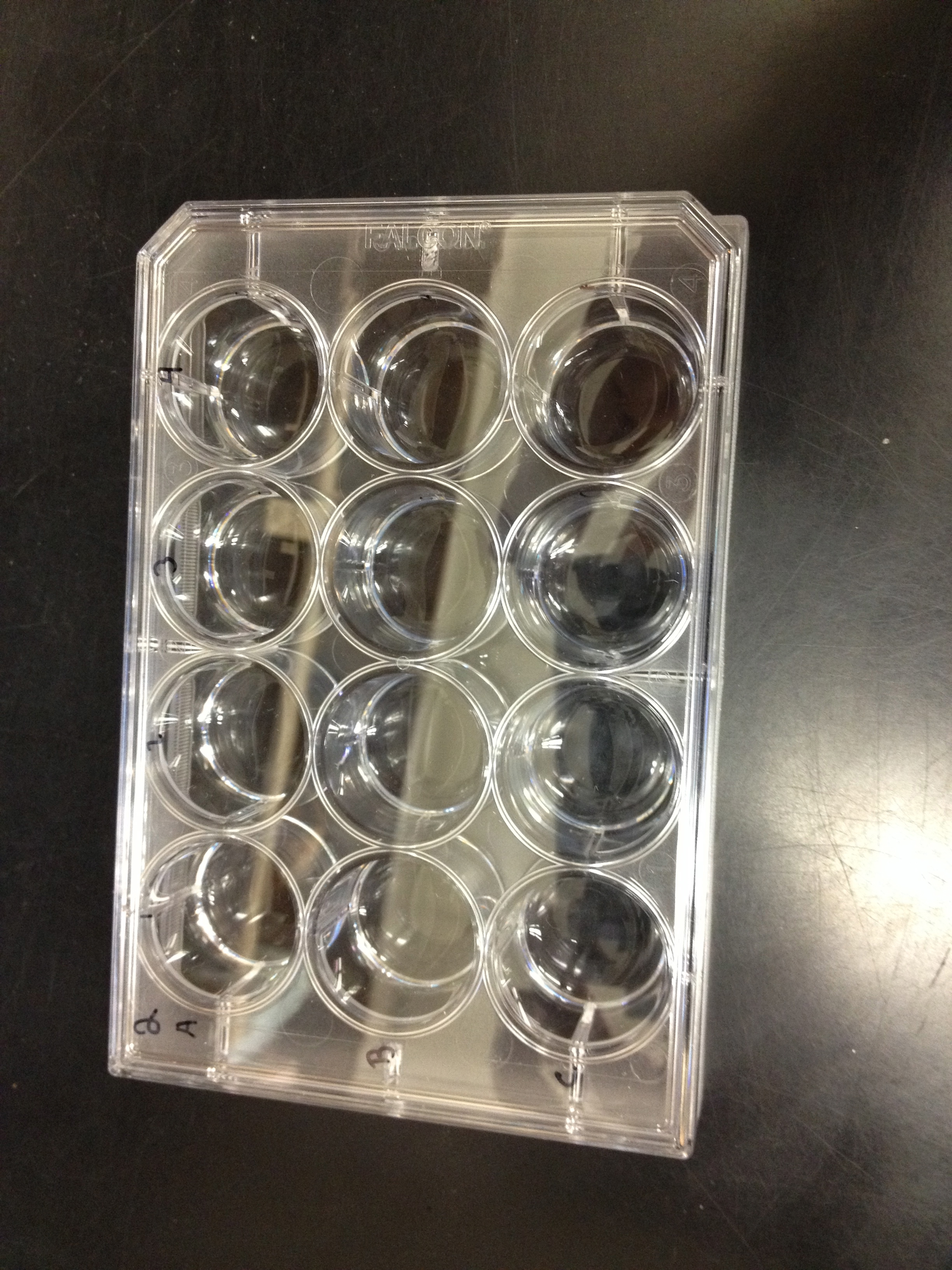 Quantification
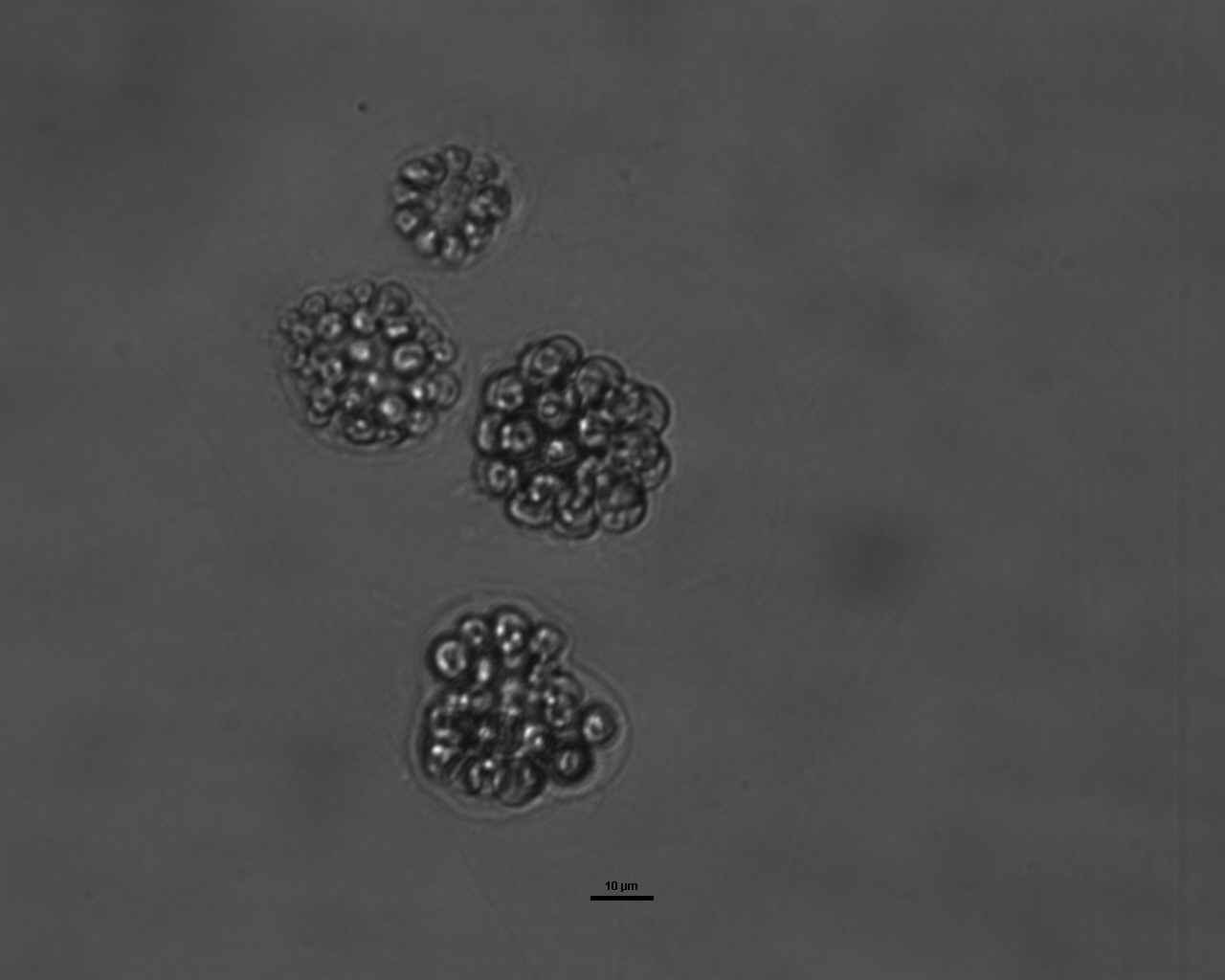 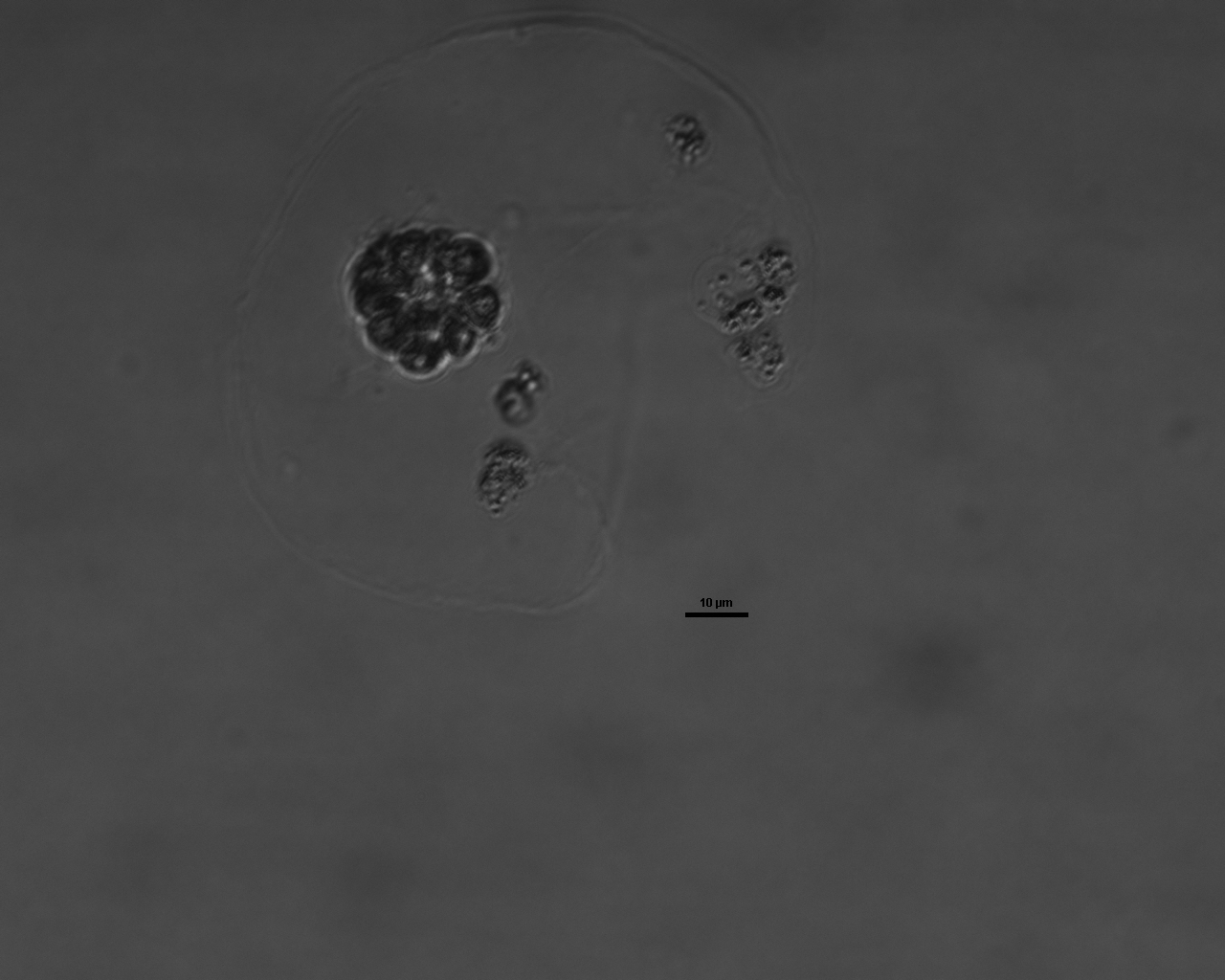 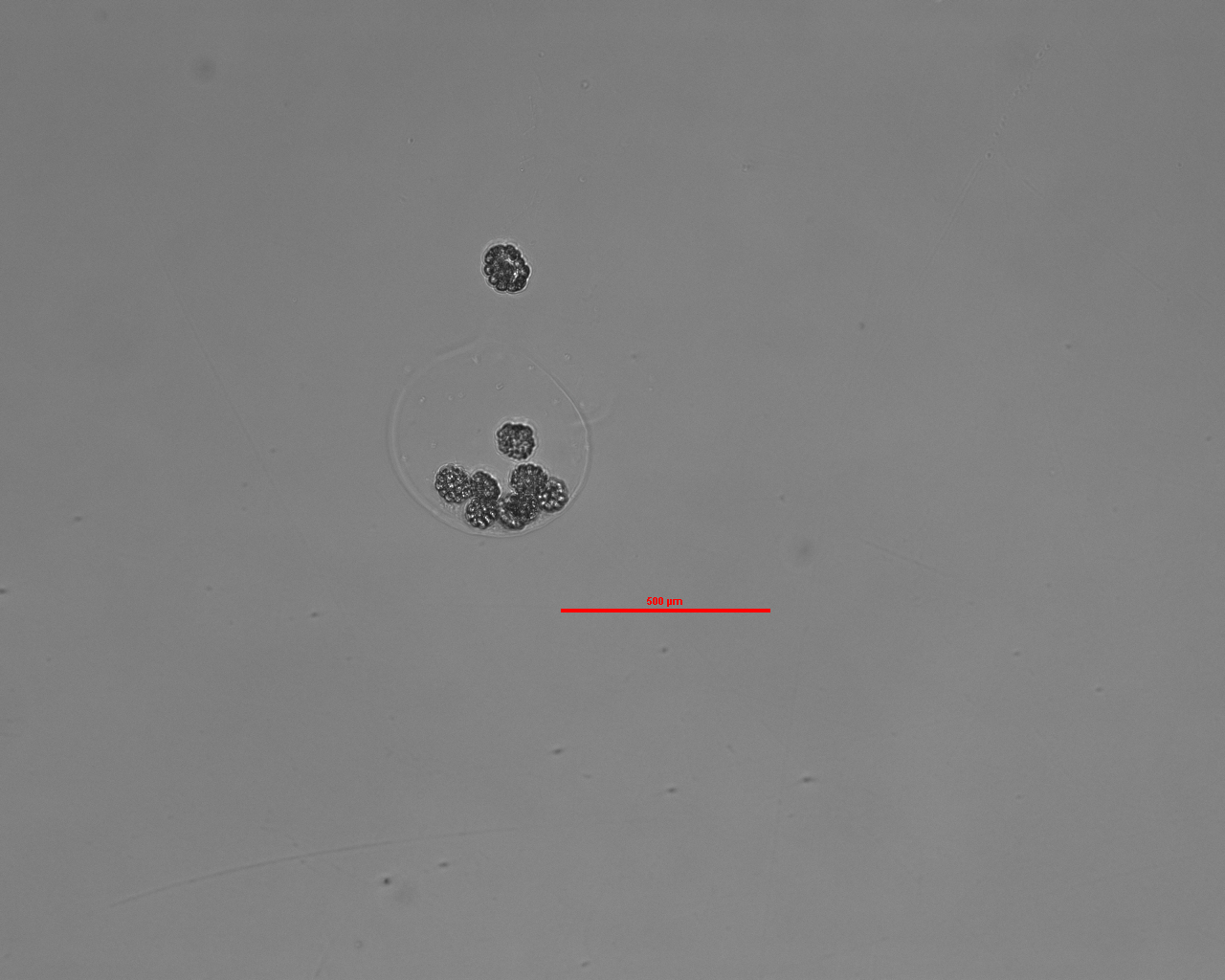 Results
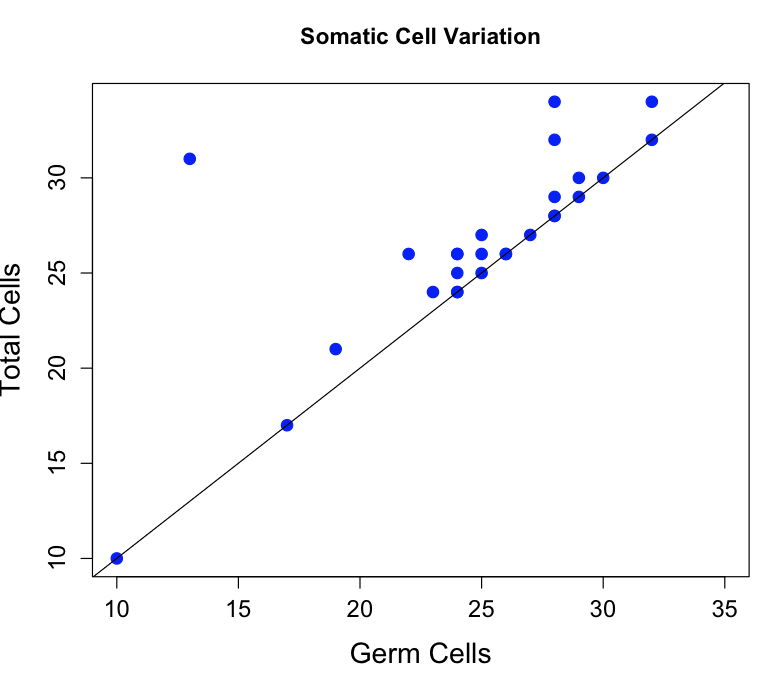 Future Work
Grow in different conditions

Source Sink Hypothesis (Koufopanou 1994)
Phosphorus deprived media
Nitrogen deprived media

Motility Hypothesis (Herron 2006)
Turbid environment